●種子をつくらない植物・・・
シダ植物やコケ植物。
胞子をつくってふえる。
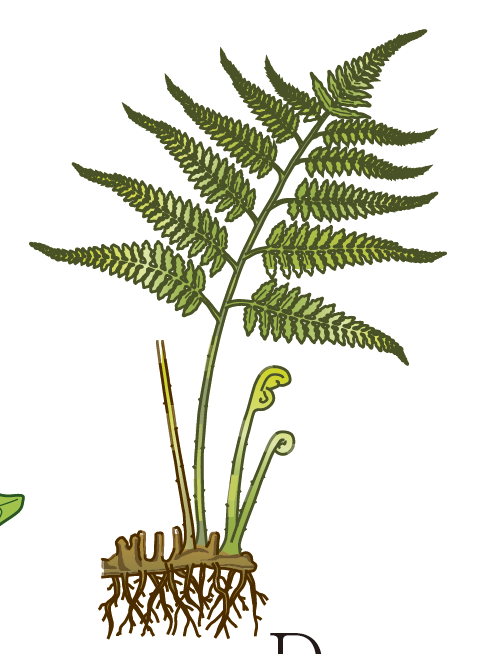 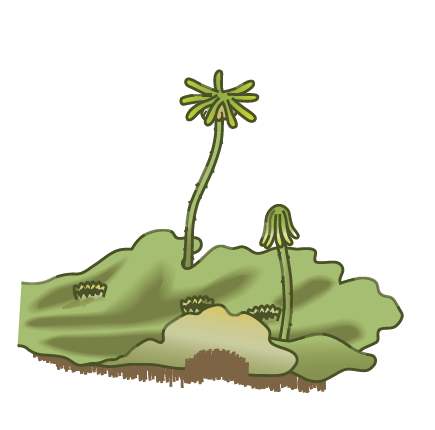 イヌワラビ
ゼニゴケ
●種子をつくらない植物
シダ植物
コケ植物
多くは日かげや
しめりけの多いところ
おもに日かげの
しめったところ
生活場所
胞子でふえる
ゼニゴケやスギゴケ
などは雌株に胞子のうができ，中に胞子が入っている
胞子でふえる
葉に胞子のうの集まりができ，中に胞子が入っている
ふえ方
イヌワラビ，ヘゴ，ゼンマイ
例
ゼニゴケ，スギゴケ
●ゼニゴケやスギゴケの根のように
　　見える部分を仮根という。
●シダ植物の葉の柄は
　　茎ではなく葉である。
●コケ植物は雄株と雌株に
　　分かれている。